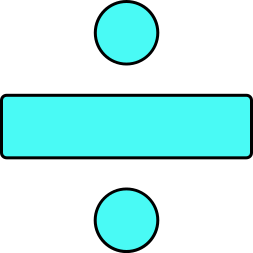 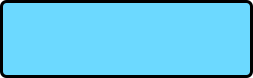 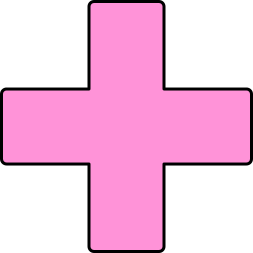 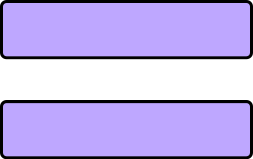 CHÀO MỪNG CÁC EM ĐẾN VỚI BUỔI HỌC NGÀY HÔM NAY!
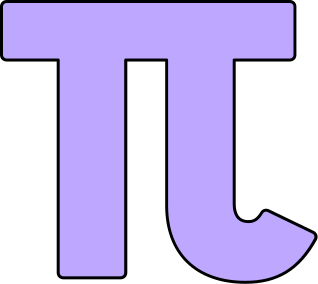 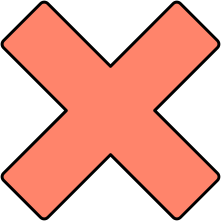 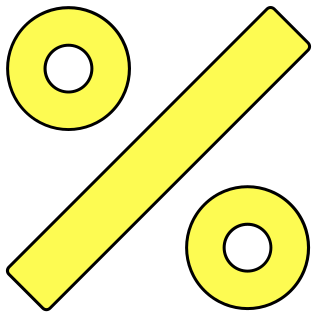 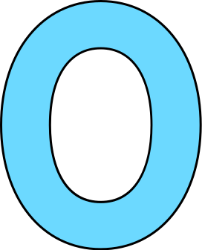 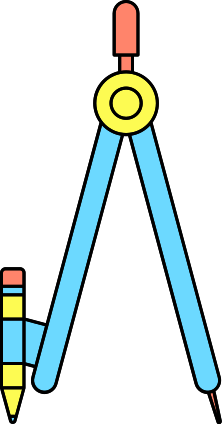 CHƯƠNG VII:
 TAM GIÁC
BÀI 7: TAM GIÁC CÂN
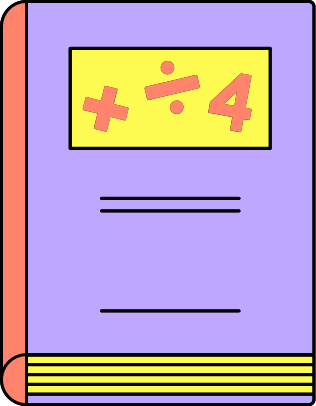 NỘI DUNG BÀI HỌC
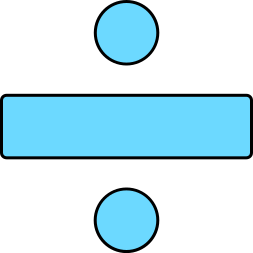 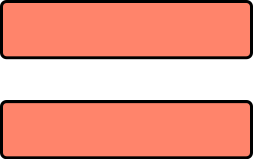 Định nghĩa
I
II
III
IV
I
III
II
Tính chất
Dấu hiệu nhận biết
Vẽ tam giác cân
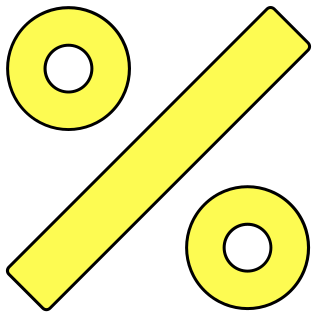 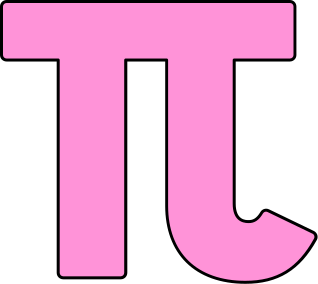 VÍ DỤ 1
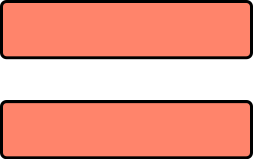 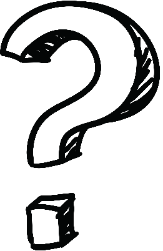 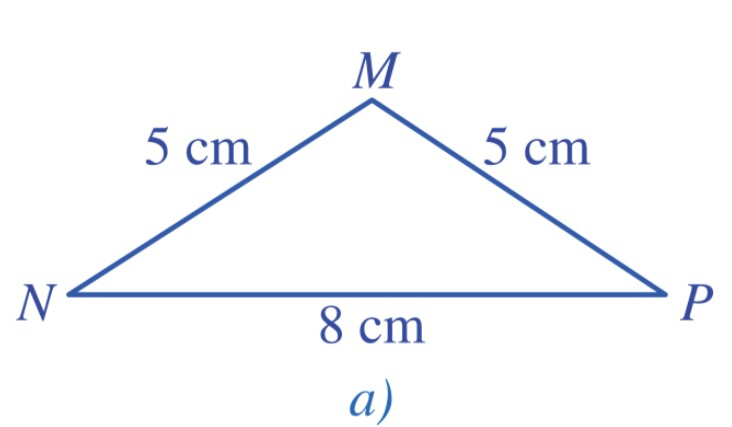 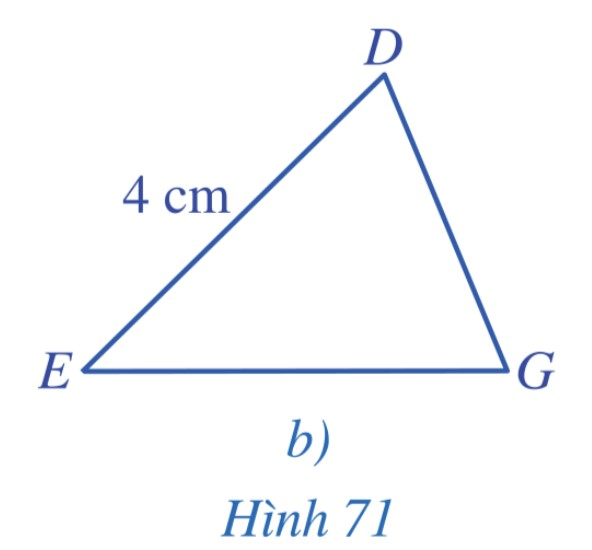 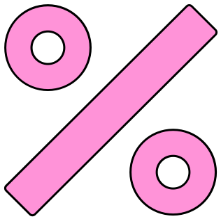 MỘT SỐ HÌNH ẢNH TAM GIÁC CÂN TRONG THỰC TẾ
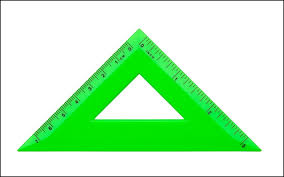 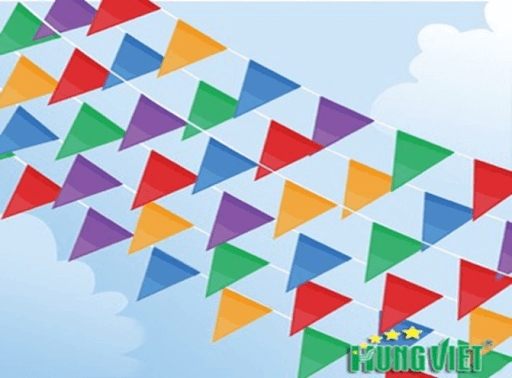 EKE
CỜ TREO
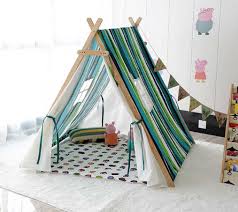 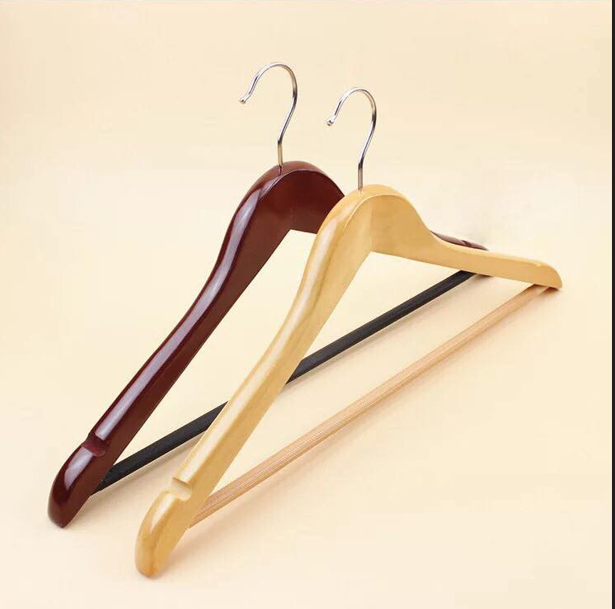 MÓC ÁO
LỀU TRẠI
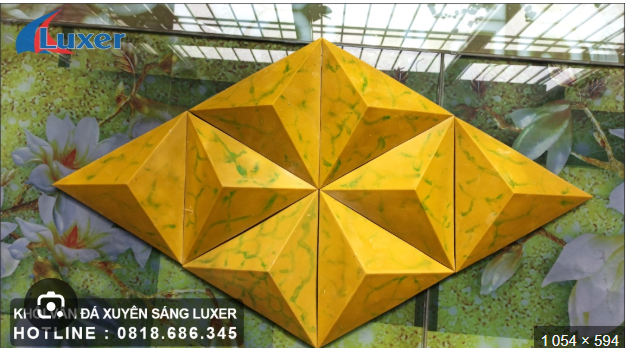 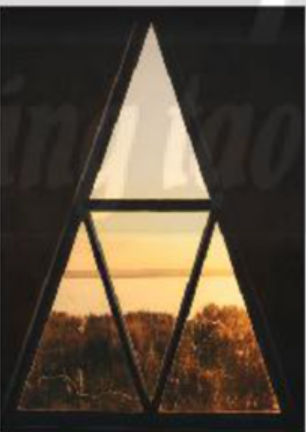 KIẾN TRÚC
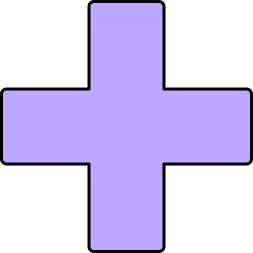 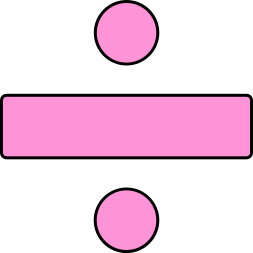 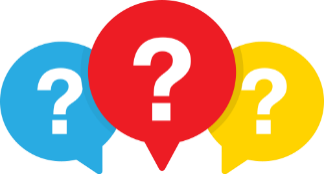 HĐ 2:
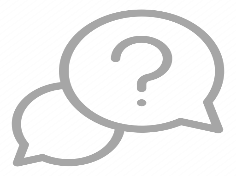 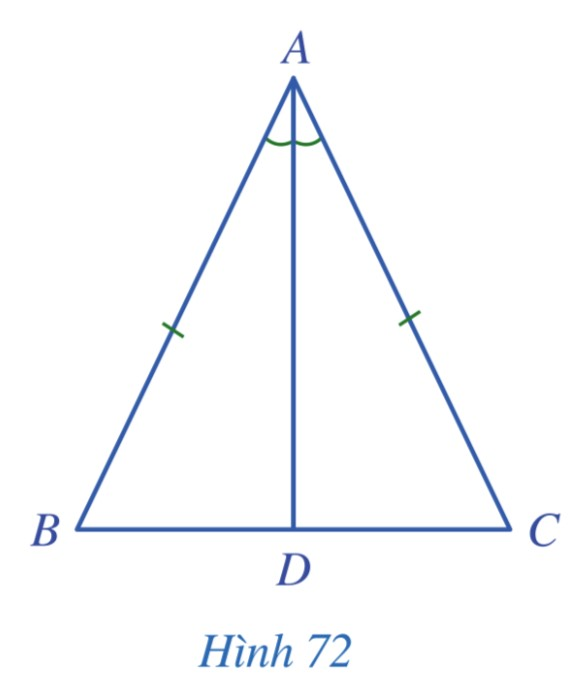 II. TÍNH CHẤT
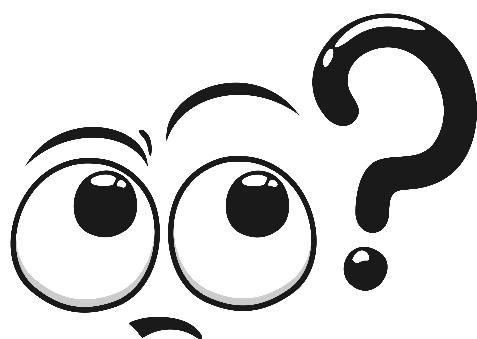 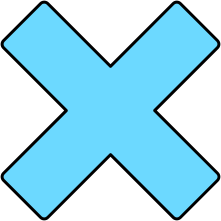 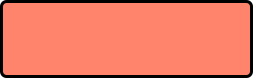 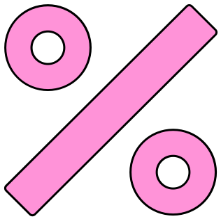 Chú ý
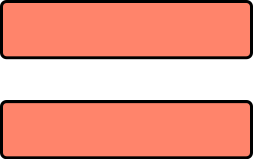 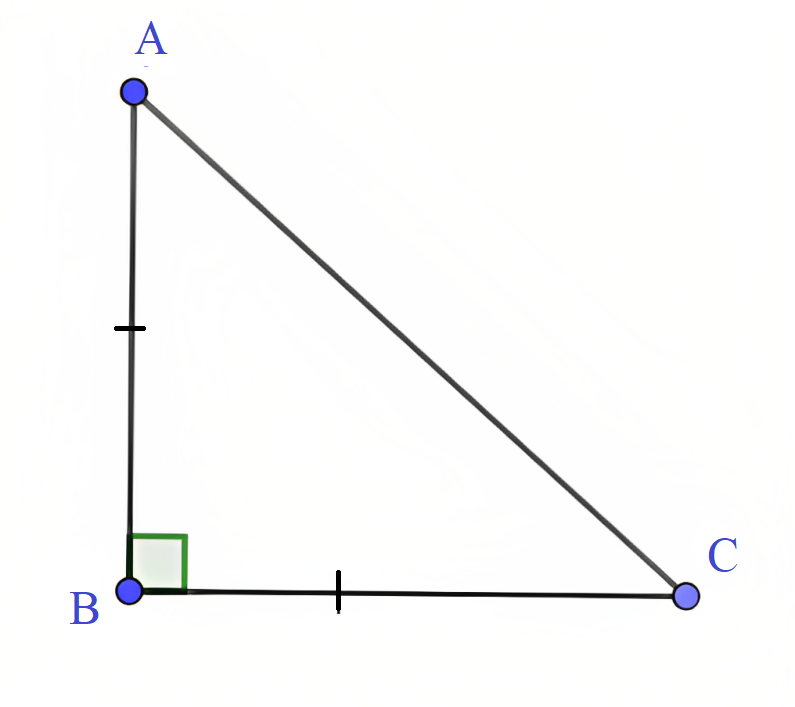 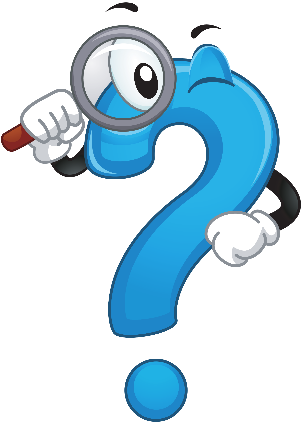 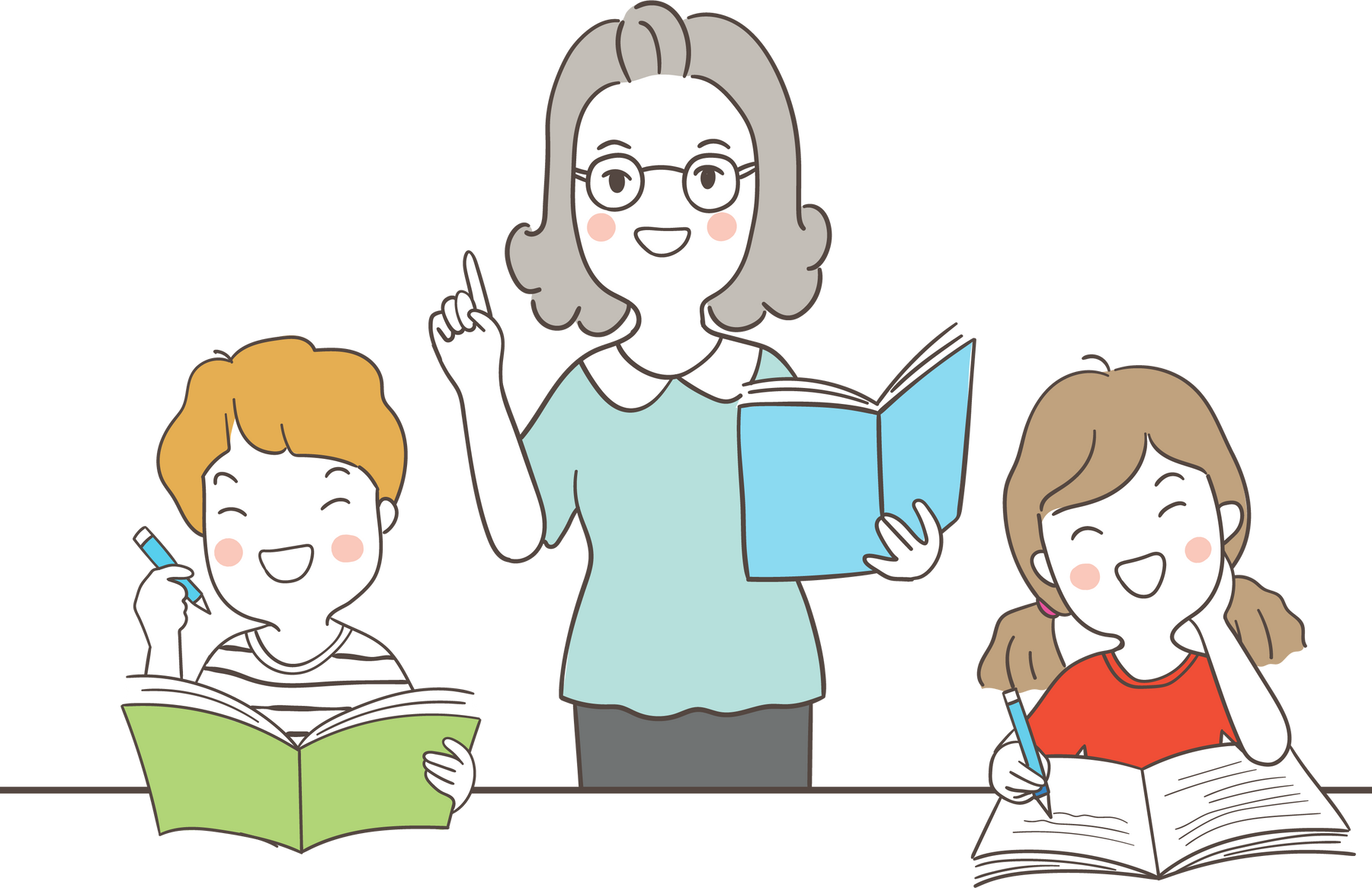 HĐ 3:
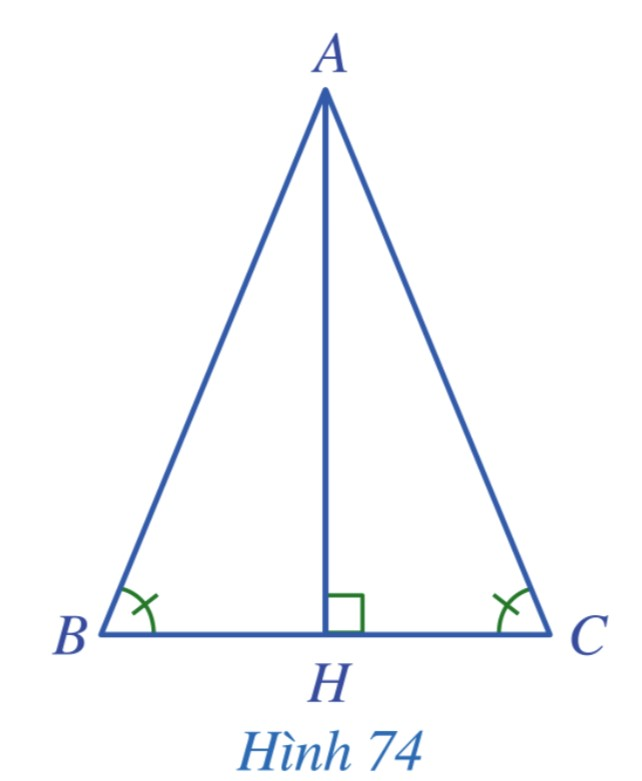 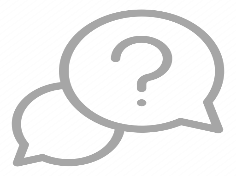 NHÓM:…………………………………………………………………..
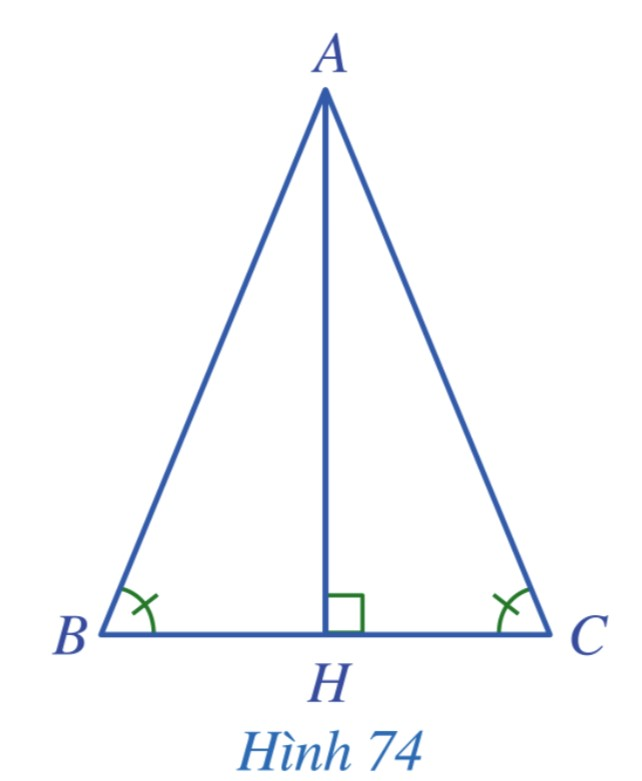 HĐ 3: Hoàn thành bài tập bằng cách điền vào chỗ ‘....’ sao cho hợp lí.
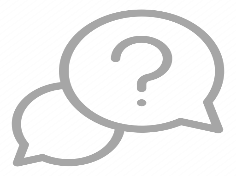 NHÓM:…………………………………………………………………..
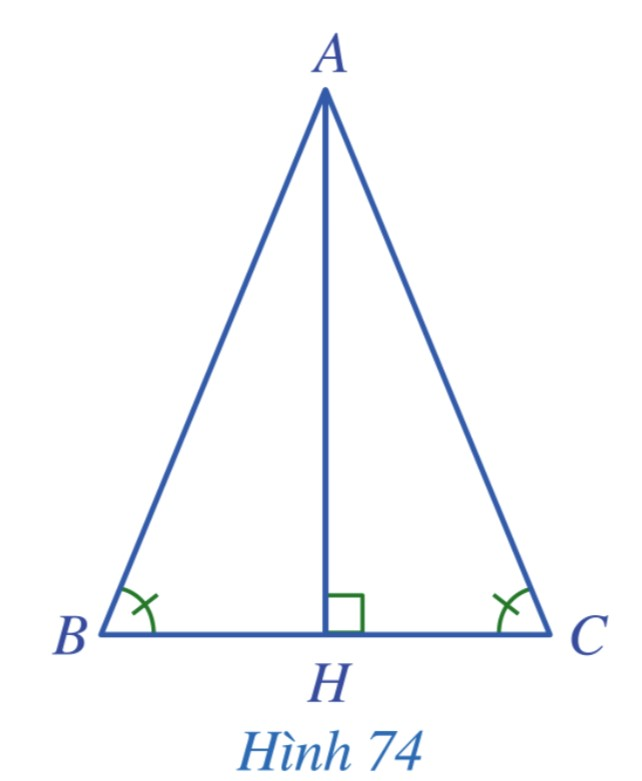 HĐ 3: Hoàn thành bài tập bằng cách điền vào chỗ ‘....’ sao cho hợp lí.
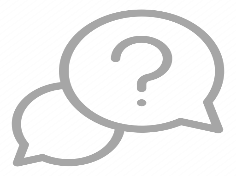 AH
VÍ DỤ 3
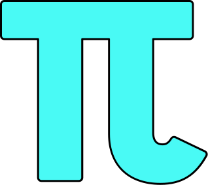 Giải
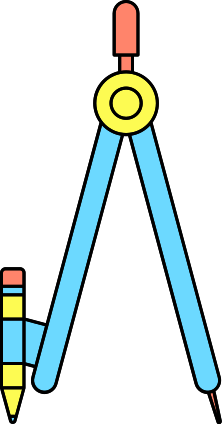 VÍ DỤ 4
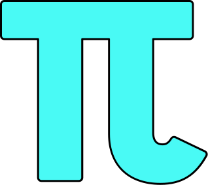 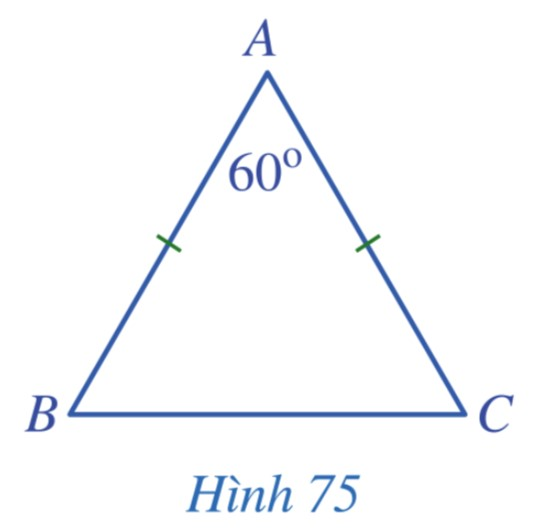 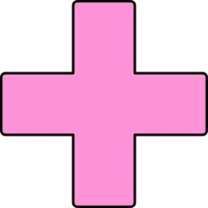 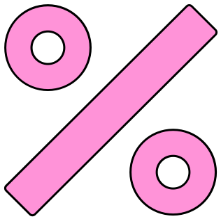 Chú ý
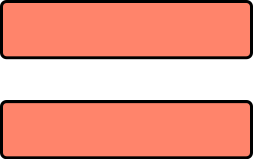 Tam giác có ba cạnh bằng nhau là tam giác đều.
Tam giác cân có một góc bằng 60o là tam giác đều.
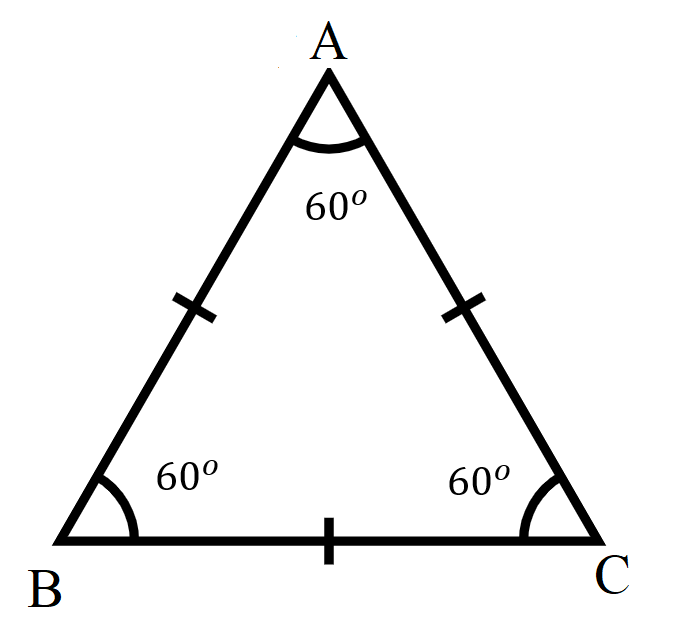 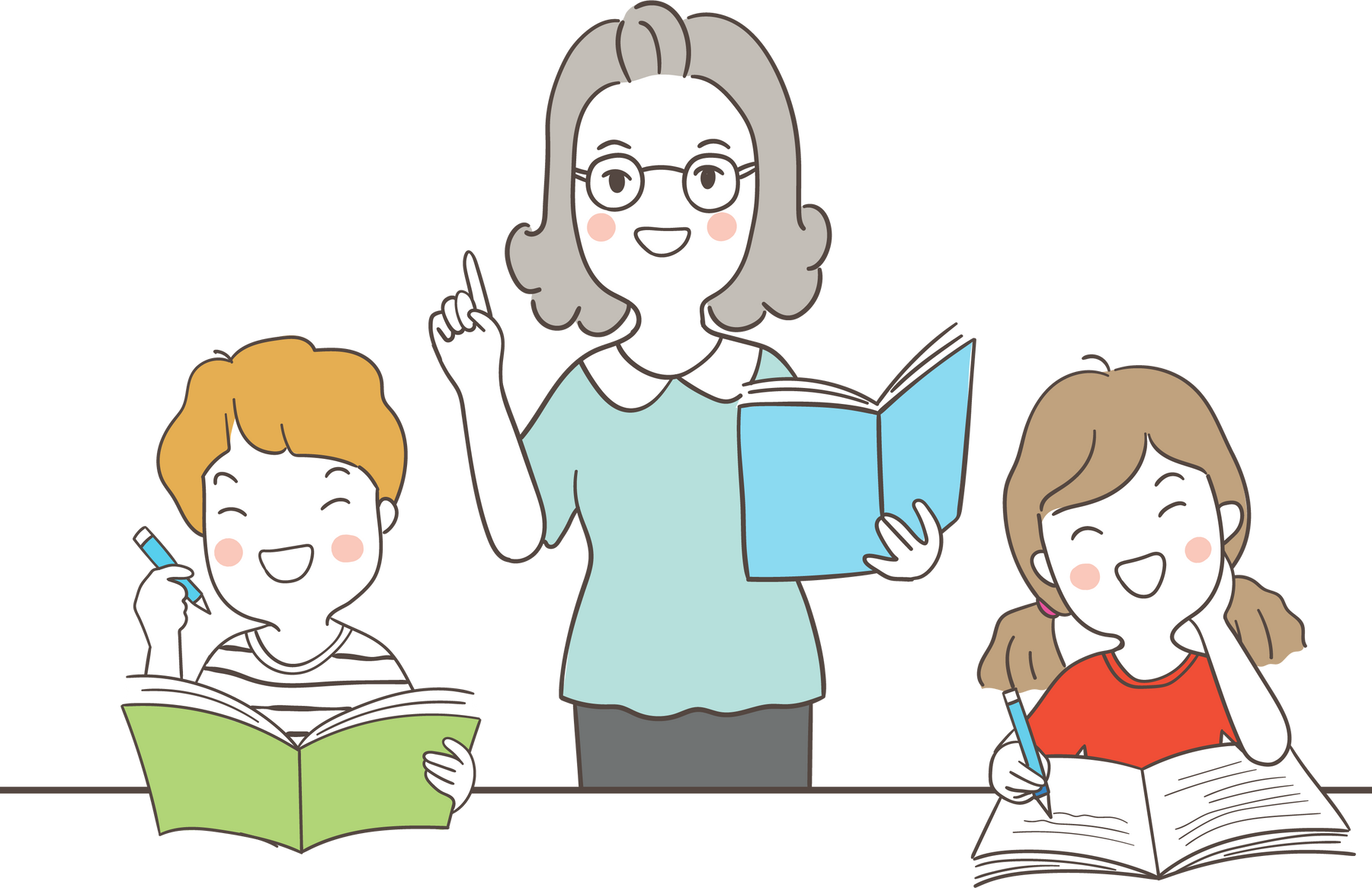 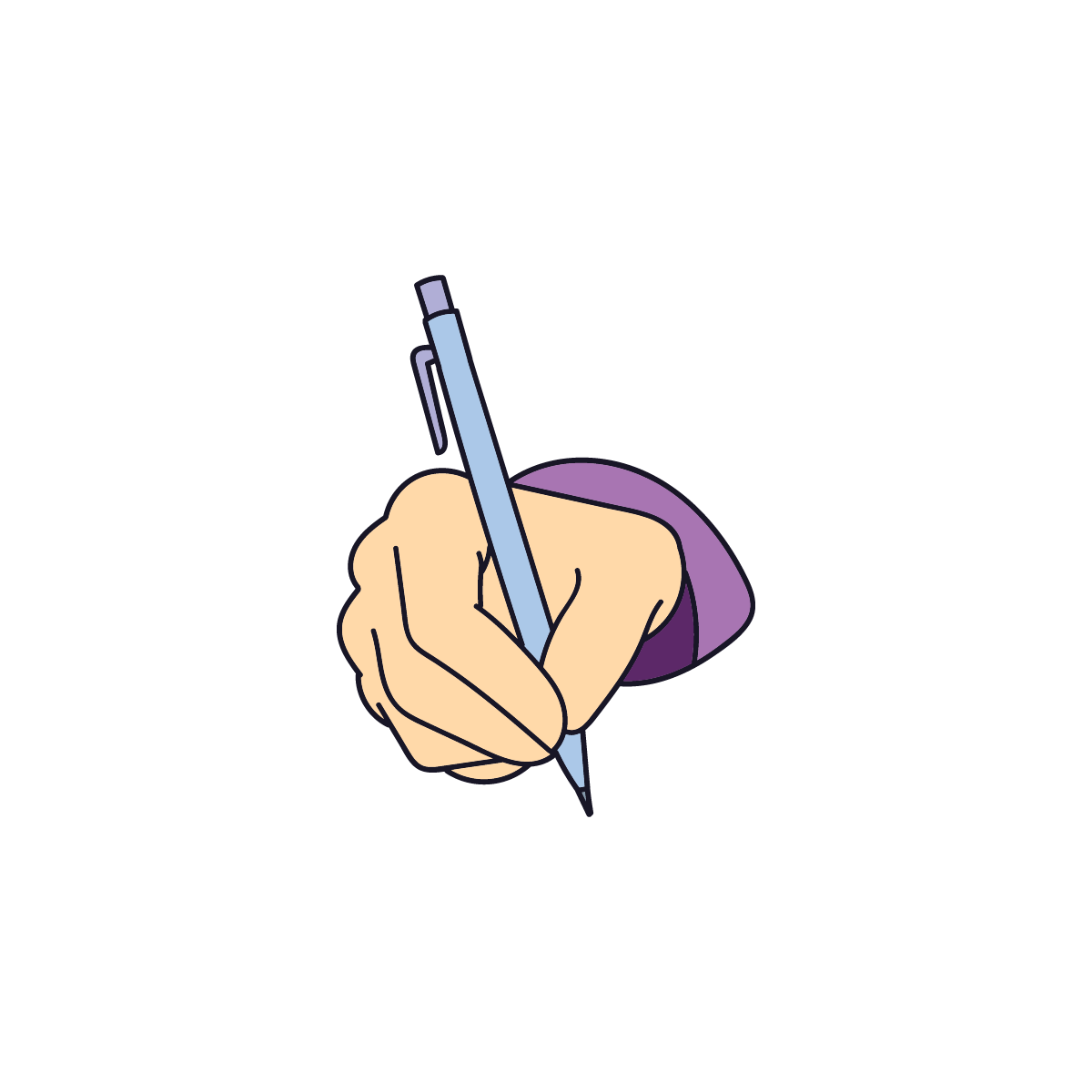 Cho tam giác ABC cân tại A. Qua điểm M nằm giữa A và B kẻ đường thẳng song song với BC, cắt cạnh AC tại N. Chứng minh tam giác AMN cân.
LUYỆN TẬP
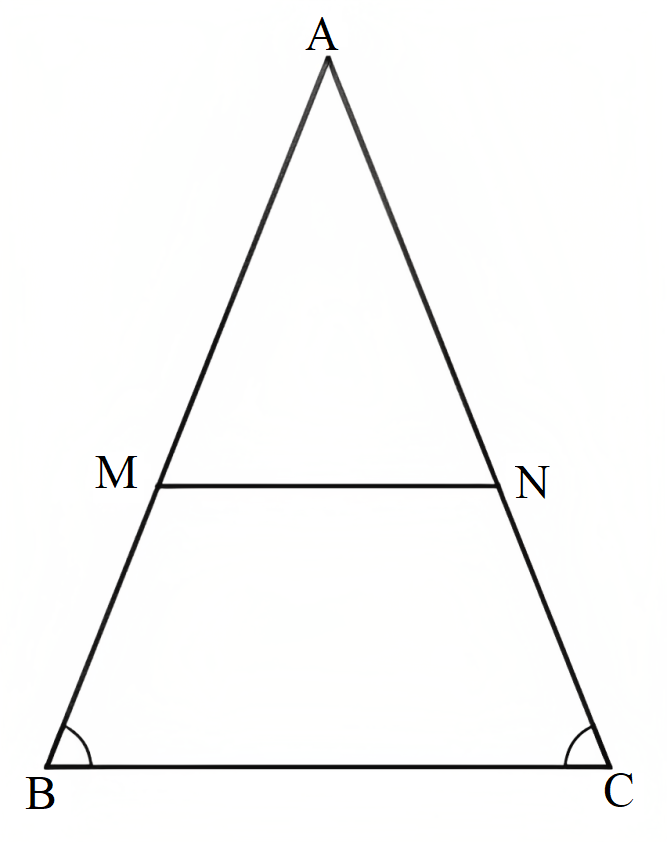 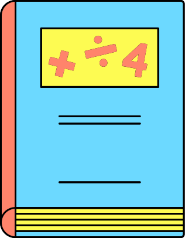 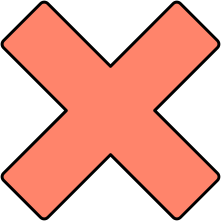 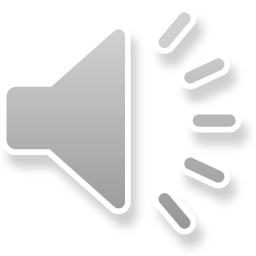 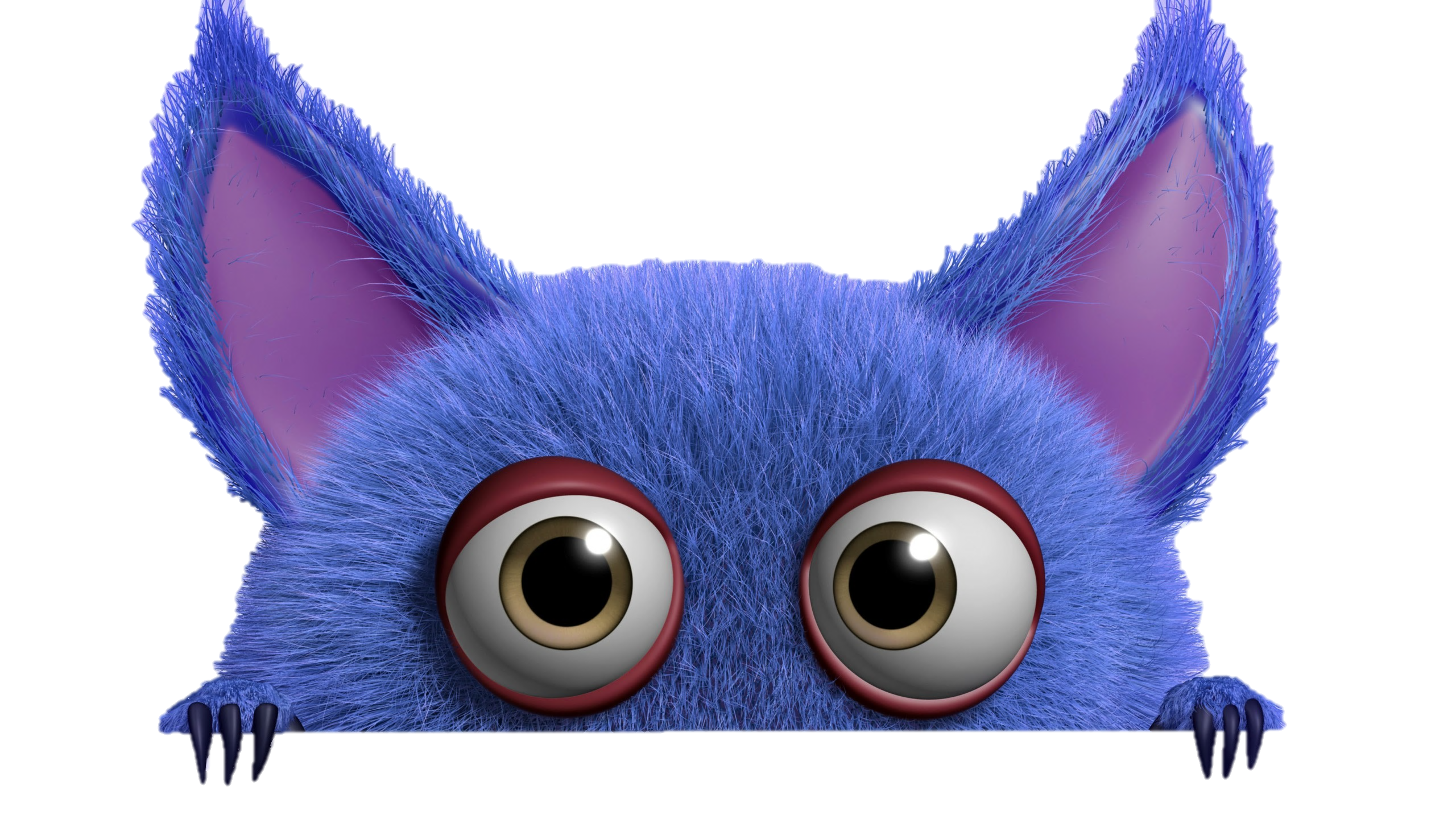 TRÒ CHƠI HỘP QUÀ BÍ MẬT
Các bạn HS lớp 7 
hãy cùng nhau chọn quà nhé
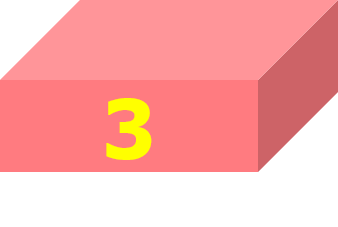 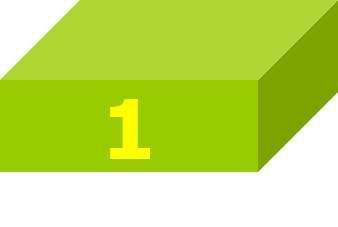 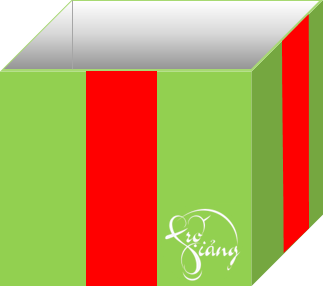 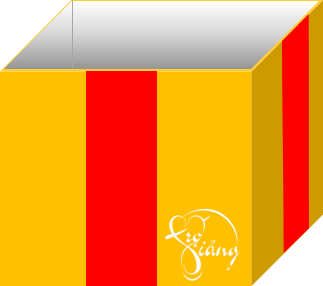 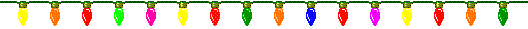 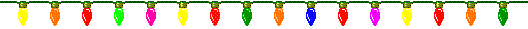 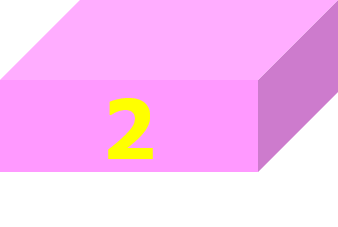 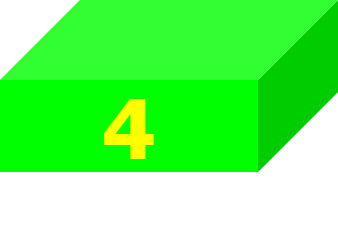 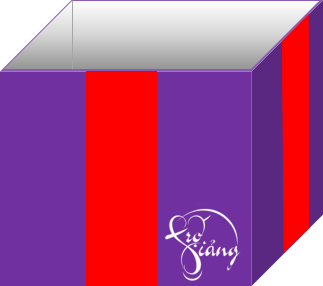 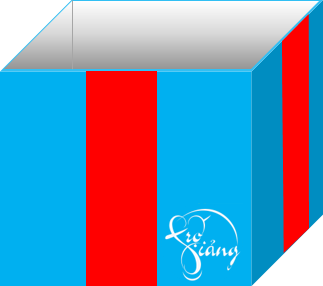 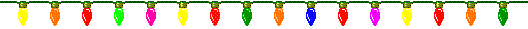 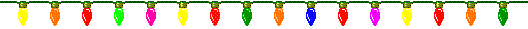 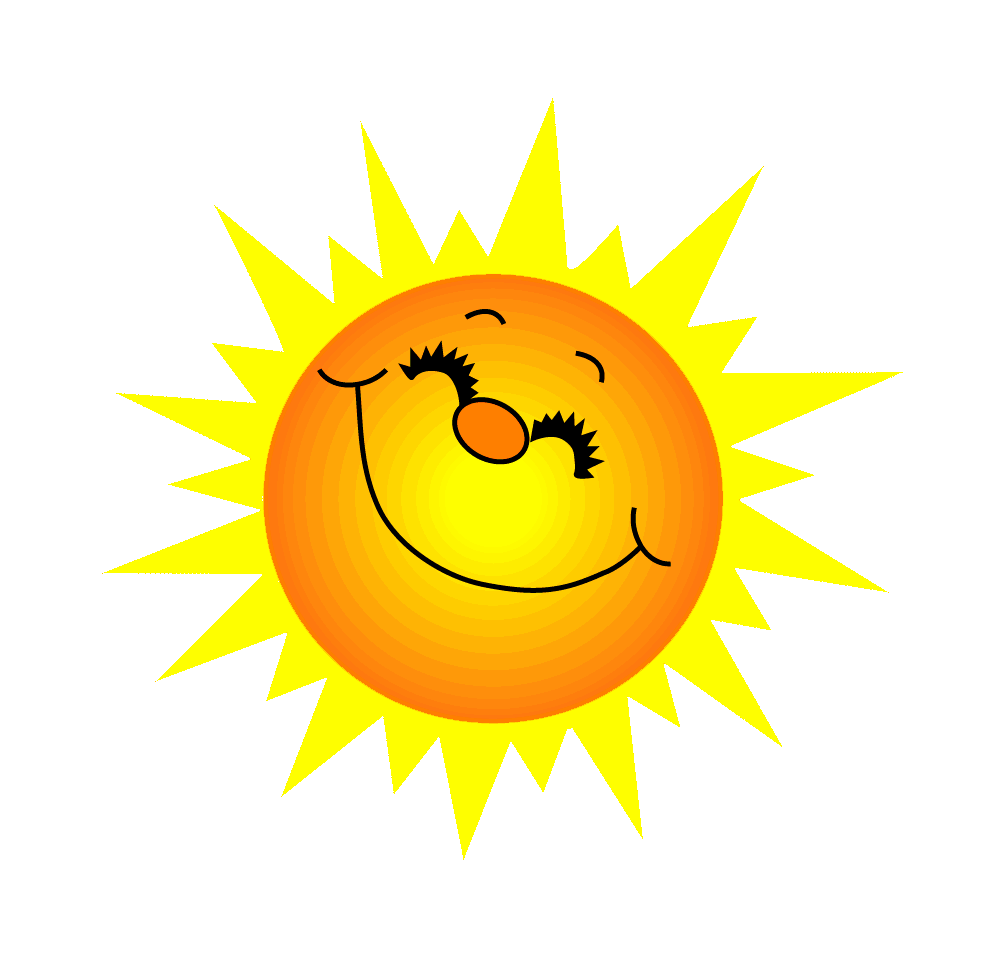 Kết quả của phép tính 6xy.x2y là bao nhiêu?
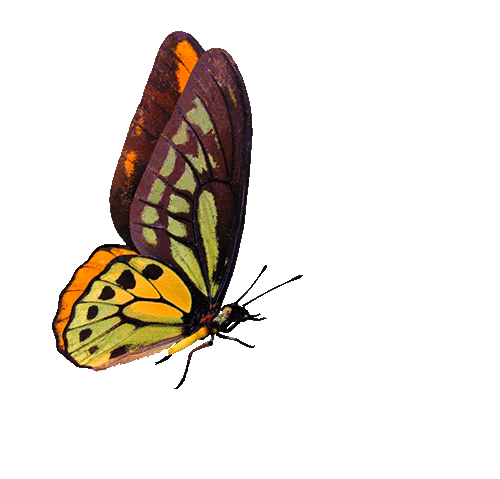 6xy.x2y = 6x3y2
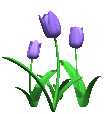 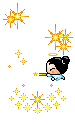 Một hộp quà
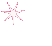 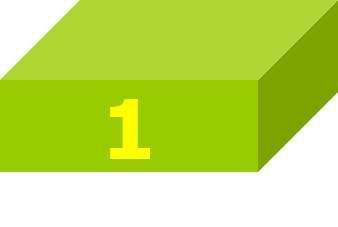 GO HOME
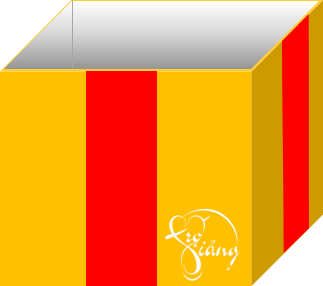 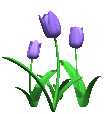 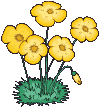 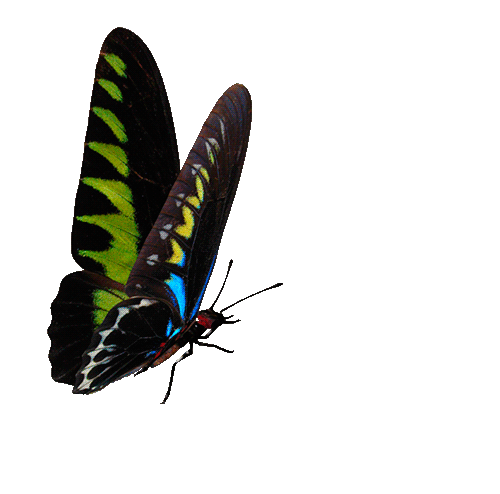 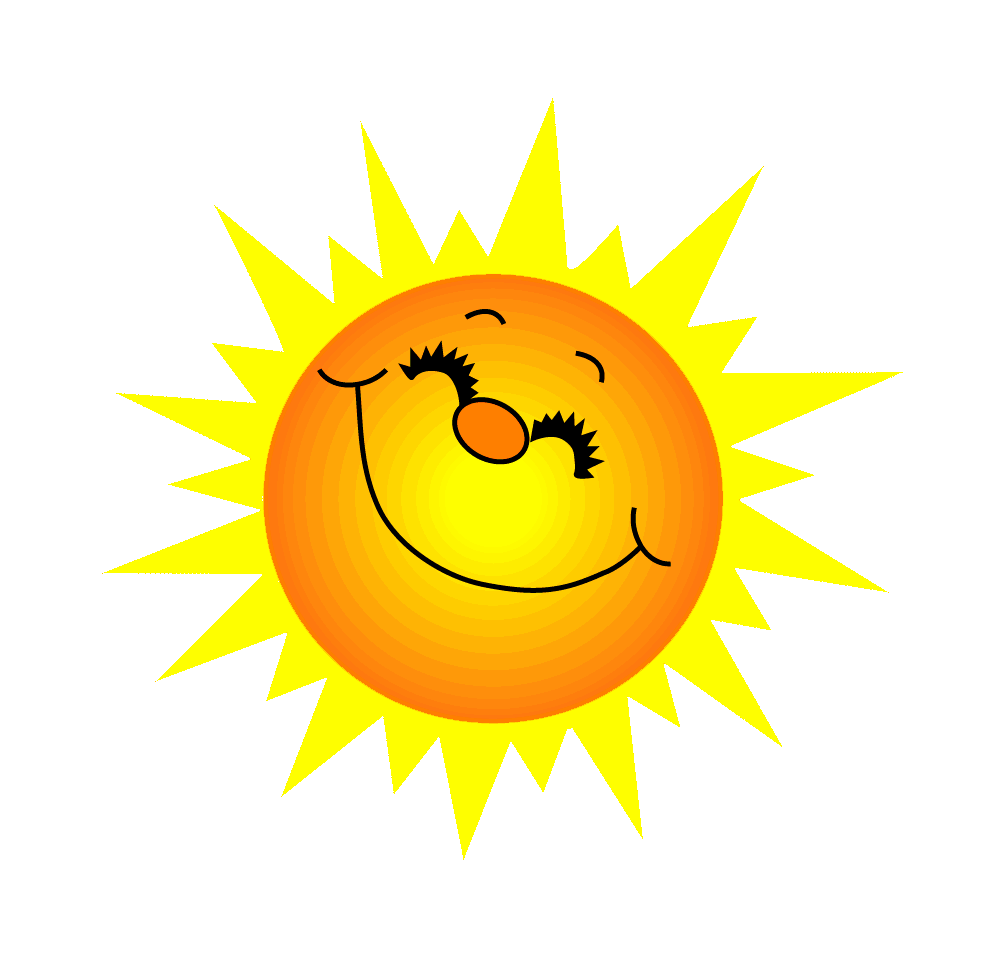 Kết quả của phép tính 3(x+y)  là bao nhiêu?
3(x+y) = 3x+3y
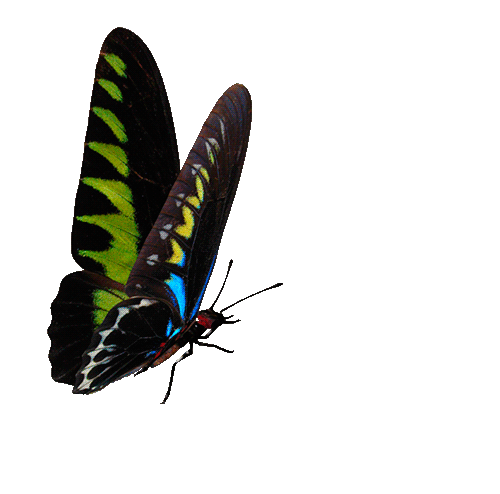 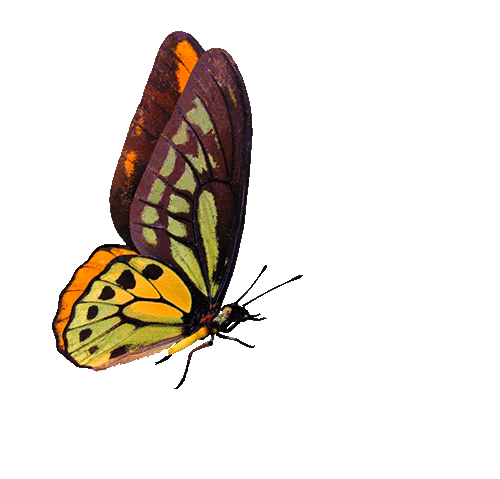 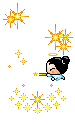 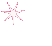 Chúc bạn may mắn lần sau
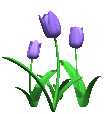 GO HOME
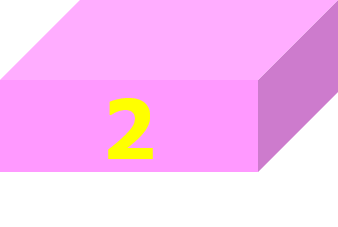 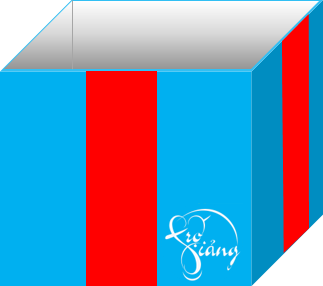 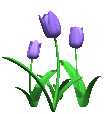 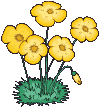 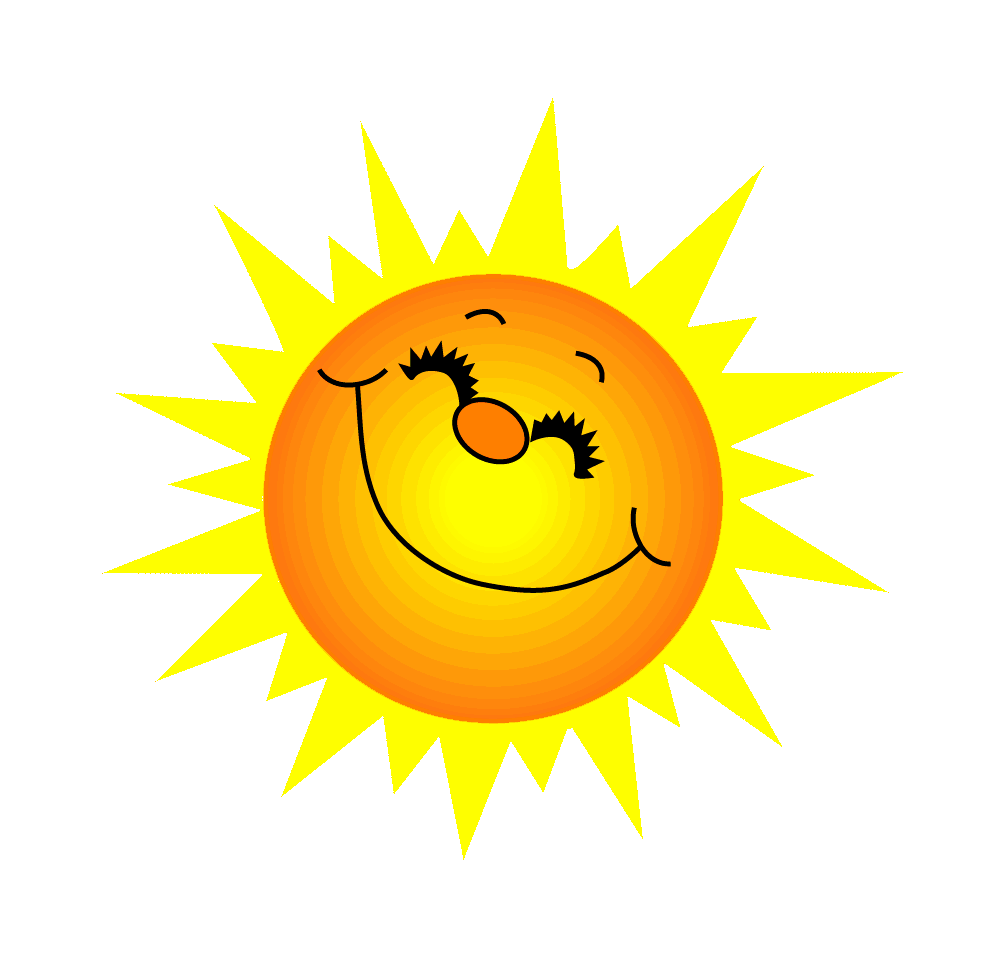 Thực hiện phép tính (2x+1)(x-y) ?
(2x+1)(x-y)=2x2 -2xy+x-y
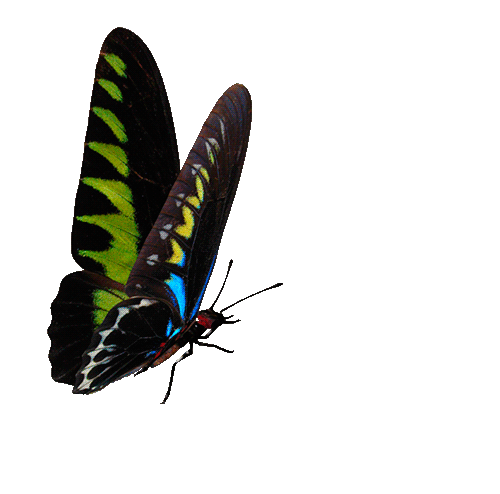 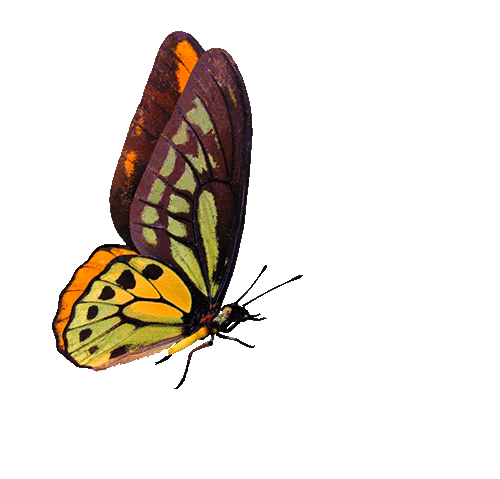 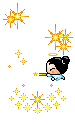 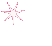 Một tràng pháo tay
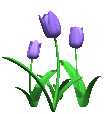 GO HOME
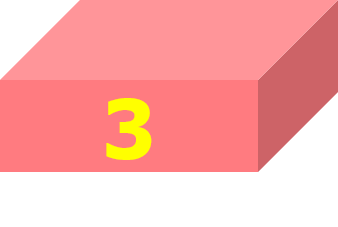 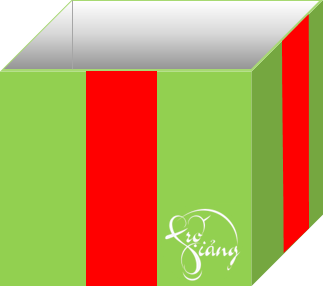 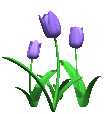 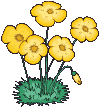 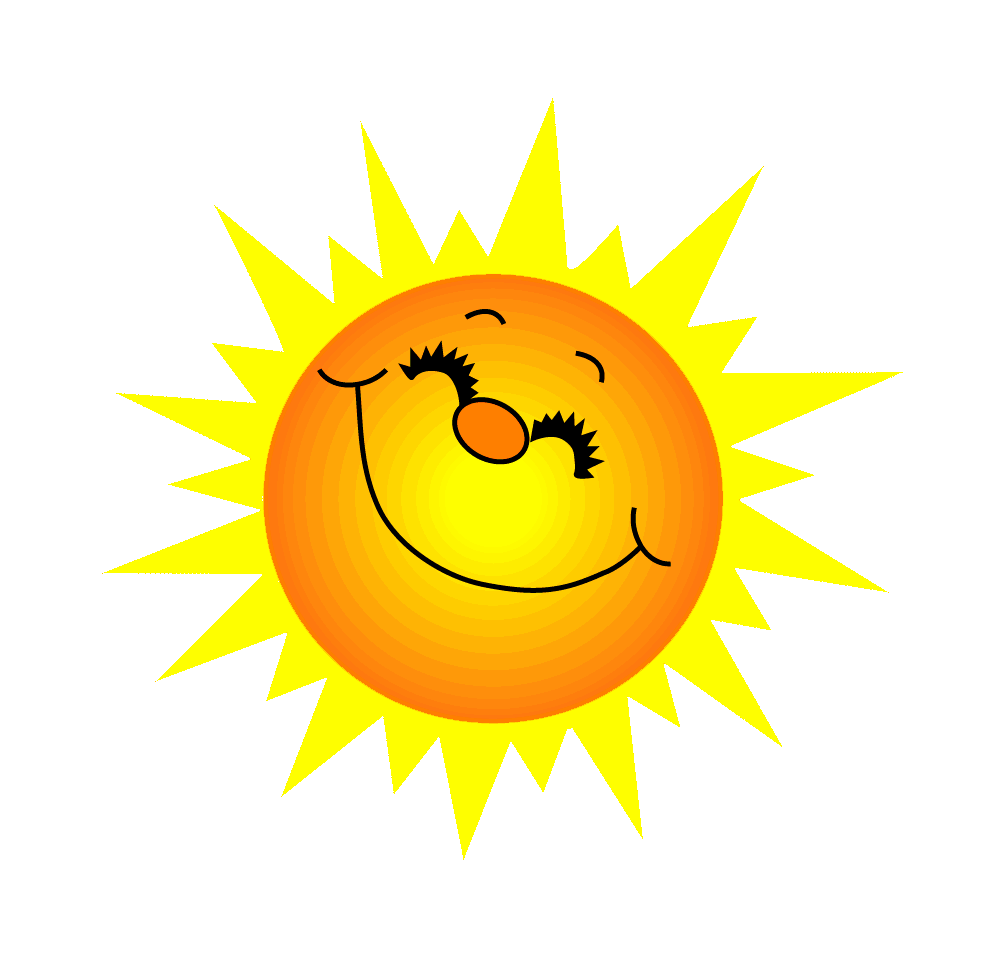 Làm tính chia (3x2y+4xy) : xy ?
(3x2y+4xy) : xy = 3x + 4
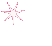 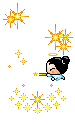 Điểm 10
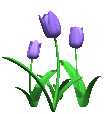 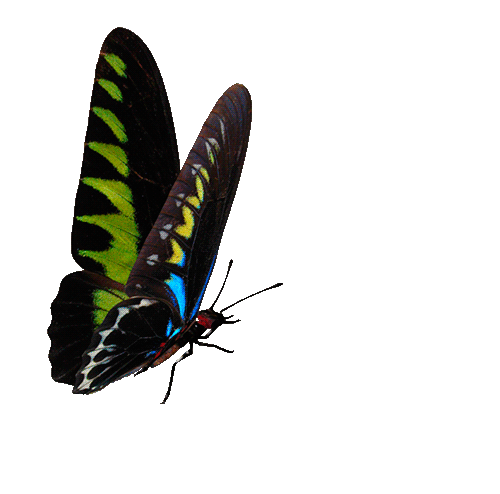 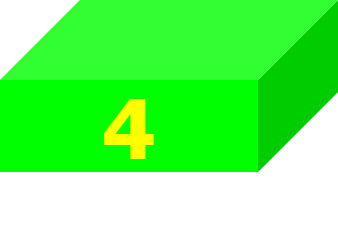 GO HOME
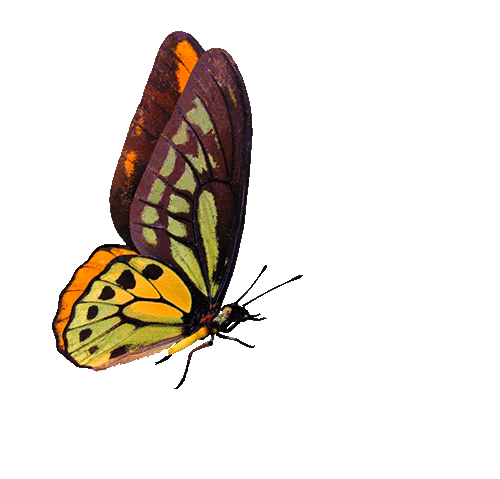 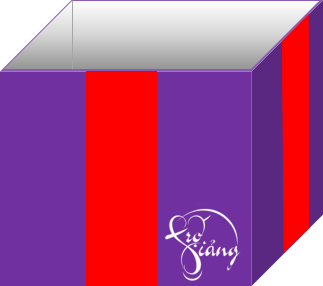 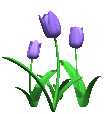 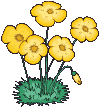 BÀI TẬP TRẮC NGHIỆM
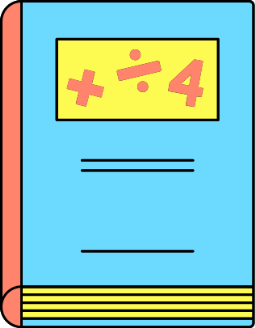 Câu 1: Chọn câu sai:
A. Tam giác đều có ba góc bằng nhau và bằng 60°
B. Tam giác đều có ba cạnh bằng nhau.
C. Tam giác cân là tam giác đều.
D. Tam giác đều là tam giác cân.
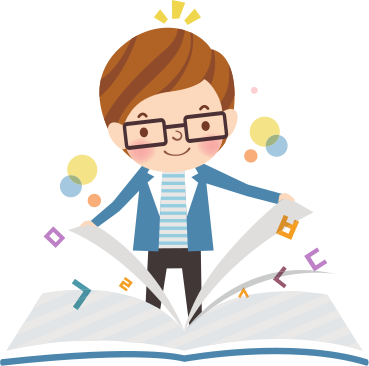 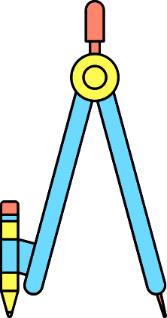 BÀI TẬP TRẮC NGHIỆM
Câu 2: Hai góc nhọn của tam giác vuông cân bằng
A. 30°				B. 45°
C. 60°				D. 90°
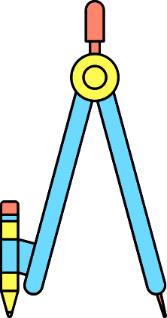 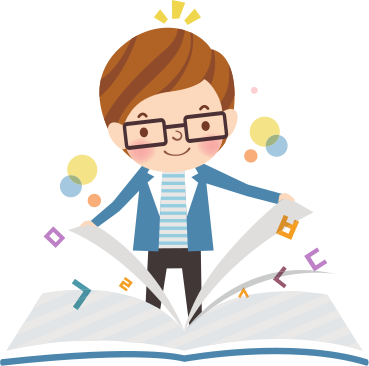 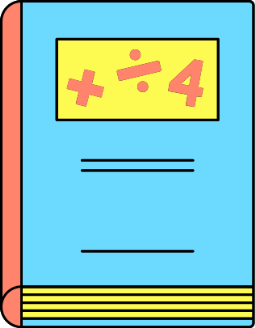 BÀI TẬP TRẮC NGHIỆM
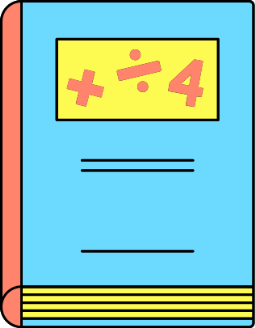 Câu 3: Cho tam giác ABC cân tại A. Chọn phát biểu sai:
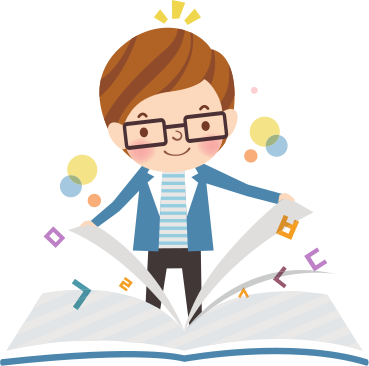 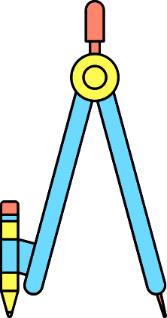 BÀI TẬP TRẮC NGHIỆM
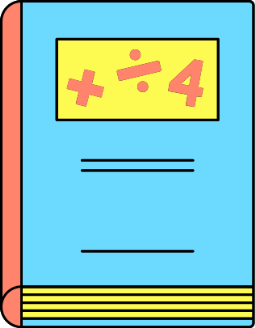 Câu 4: Một tam giác cân có góc ở đỉnh là 64° thì số đo góc đáy bằng?
A. 54°			B. 58°
C. 72°			D. 90°
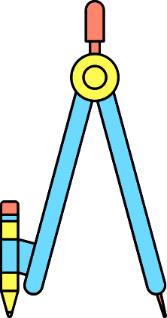 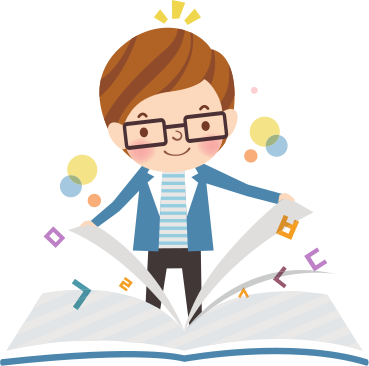 BÀI TẬP TRẮC NGHIỆM
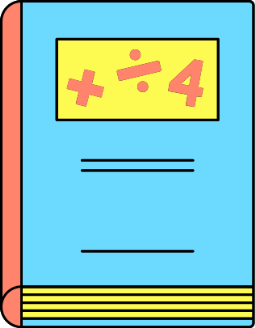 Câu 5: Một tam giác cân có góc ở đáy bằng 70° thì góc ở đỉnh bằng bao nhiêu?
A. 64°					B. 53°
C. 70°					D. 40°
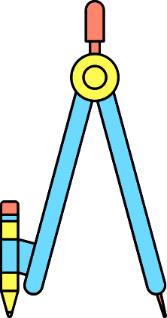 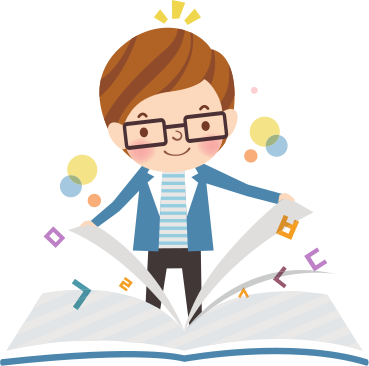 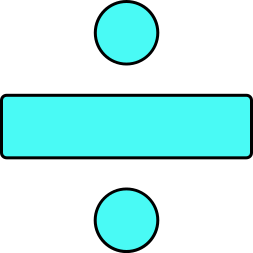 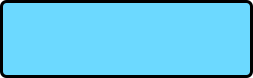 VẬN DỤNG
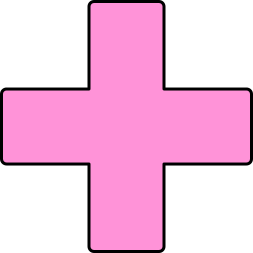 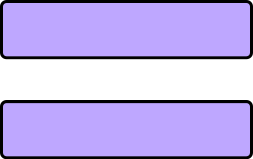 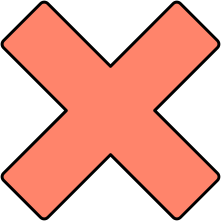 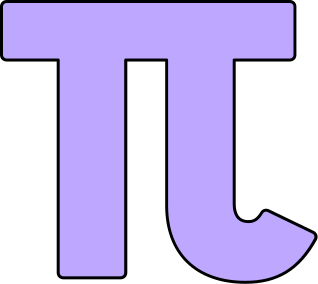 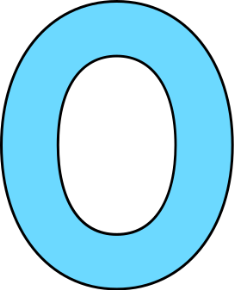 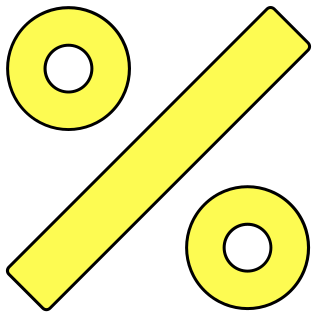 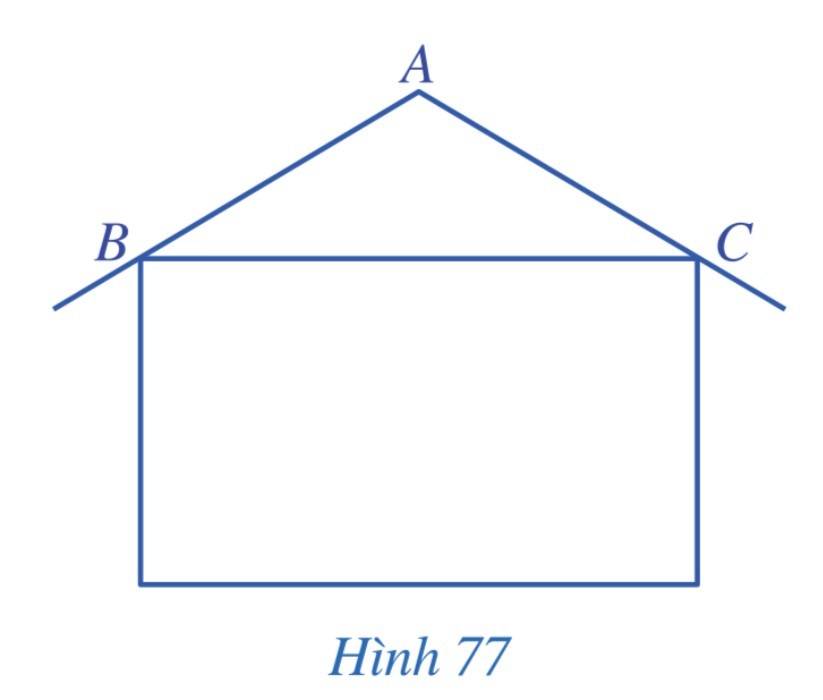 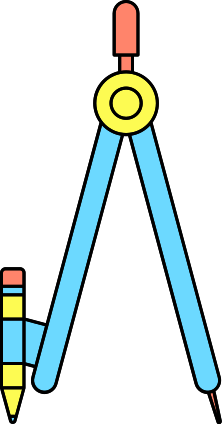 HƯỚNG DẪN VỀ NHÀ
* Hoàn thành các bài tập trong SBT.
* Chuẩn bị trước 
"Bài 8: Đường vuông góc và đường xiên".
* Ghi nhớ 
kiến thức trong bài.
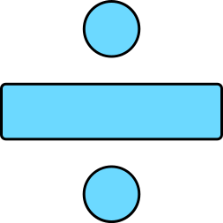 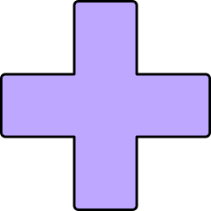 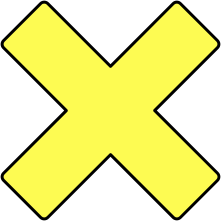 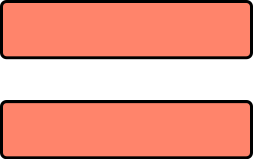 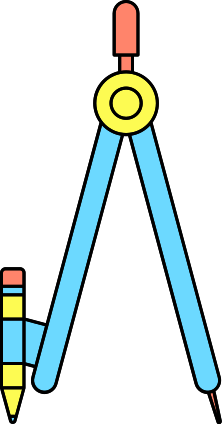 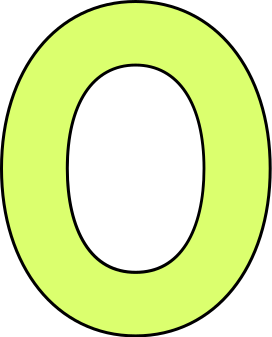 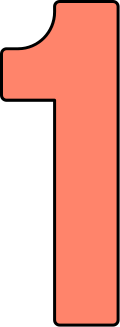 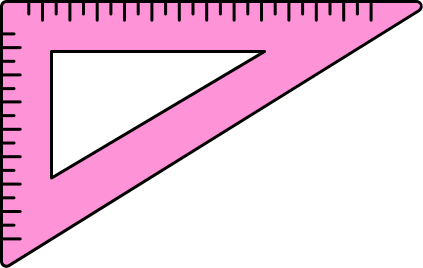 BÀI HỌC ĐÃ KẾT THÚC 
HẸN GẶP LẠI CÁC EM!
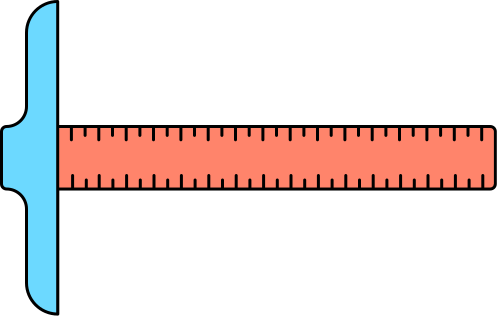 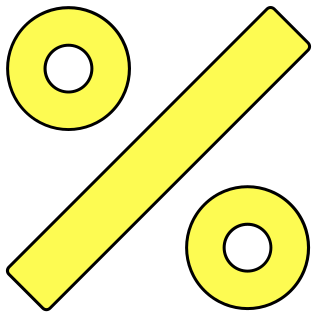 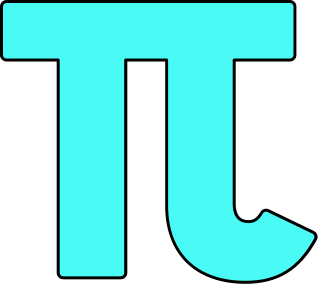 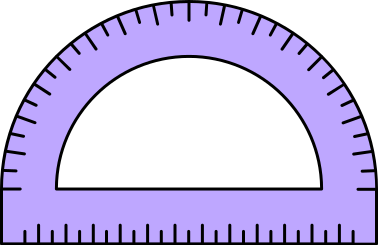